Викторина
«Люблю тебя мой край чувашский»
Вопрос
Назовите город, который является столицей Чувашии
Ответ: Чебоксары
Назови города Чувашской Республики
Чебоксары
Новочебоксарск
Алатырь
Канаш
Козловка
Мариинский Посад
Цивильск
Шумерля
Ядрин
Найди флаг ЧувашииЧто на нем изображено?
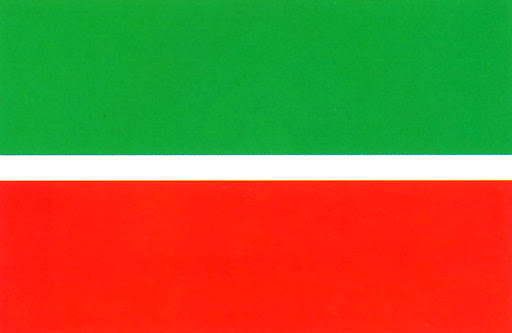 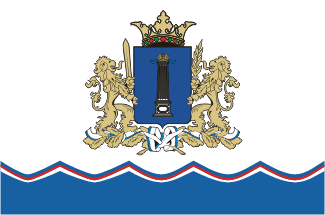 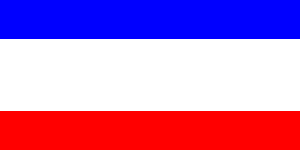 Ответ: древо жизни и три солнца
Вопрос
Какие цвета ниток используются в чувашской вышивке?
Ответ: красные, черные, коричневые, желтые, синие
Вопрос
Рассмотри чувашские женские головные уборы . Чем их украшали?
Ответ: серебром и бисером
Вопрос
Какая большая река протекает по территории Чувашии?
Ответ: река Волга
Какие деревья произрастают в лесах нашего края?
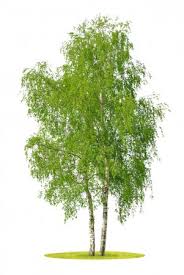 Дуб
Береза
Клен
Сосна
Осина
Ель и др.
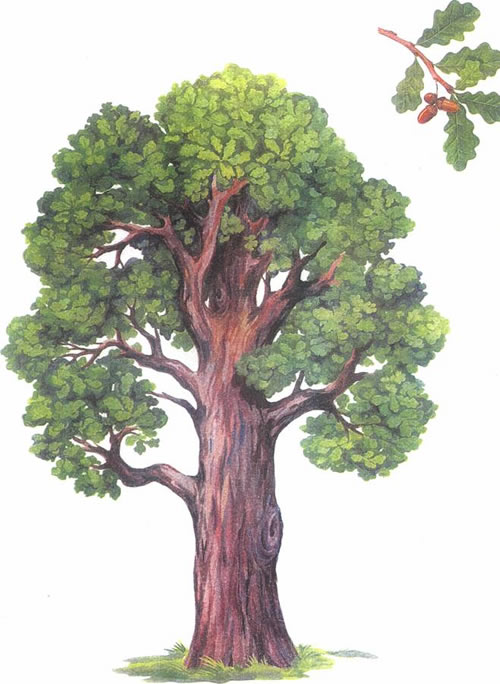 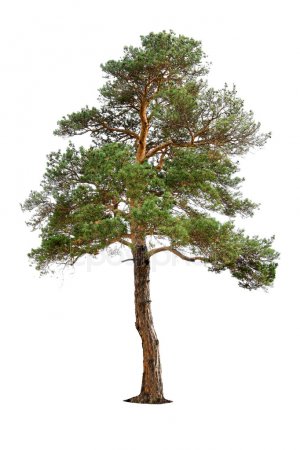 Какие животные обитают на территории нашей республики?
Волк
Лиса
Заяц
Медведь
Кабан
Лось
Хорек
Крот
Еж
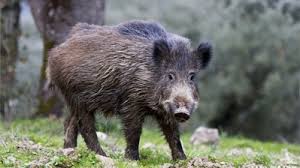 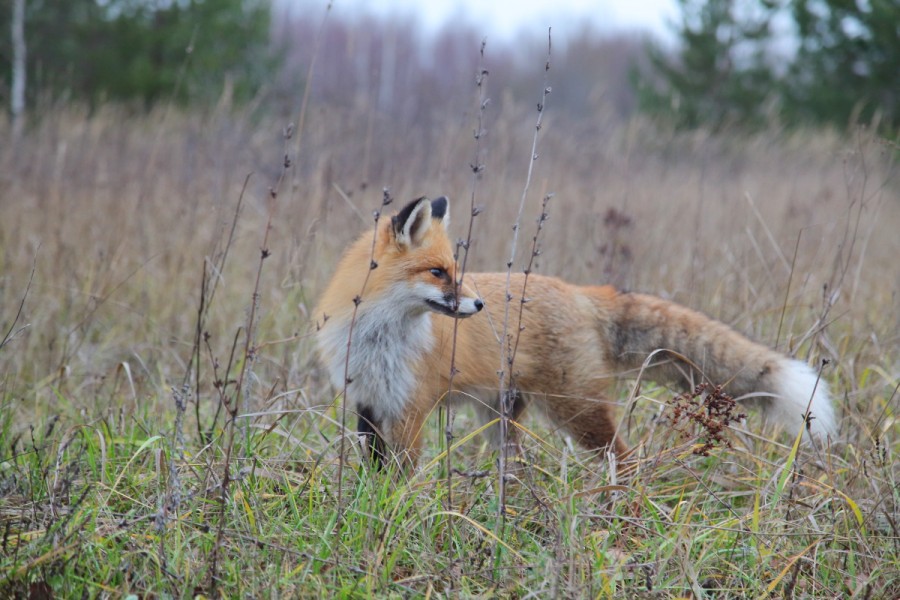 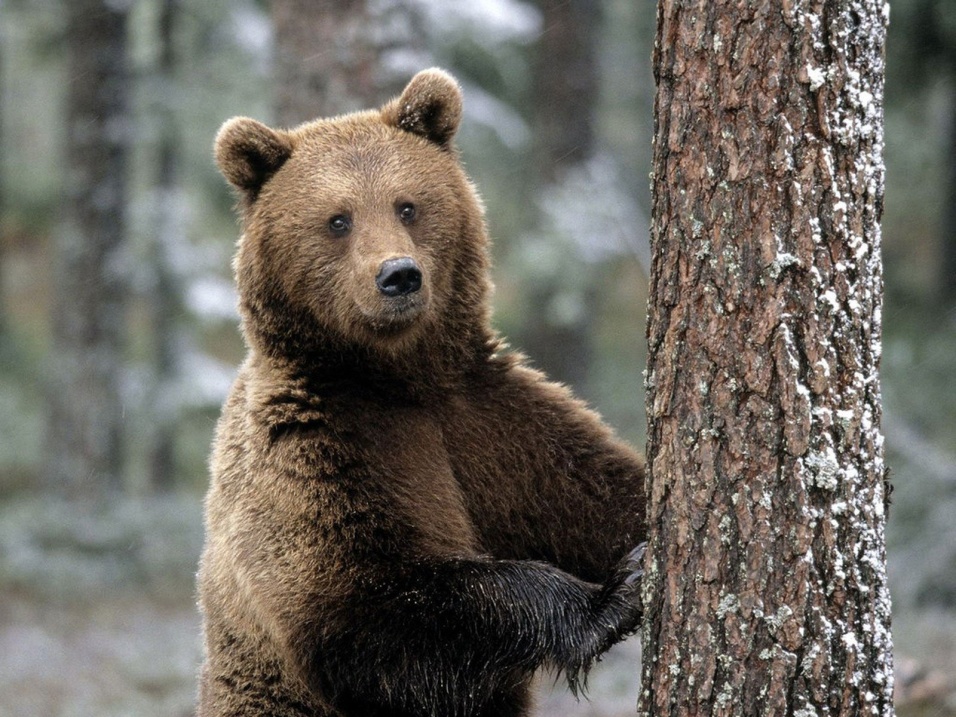 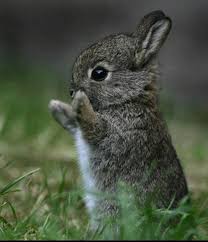